Vybrané aktuální metodiky MMR a ÚÚR
Porada KÚPK s ÚÚP a pořizovateli ÚPD
Mgr. Lucie Součková
ORR KÚPK		                                     Zelená Lhota 7. - 8. 12. 2017
Vybrané aktuální metodiky MMR a ÚÚR
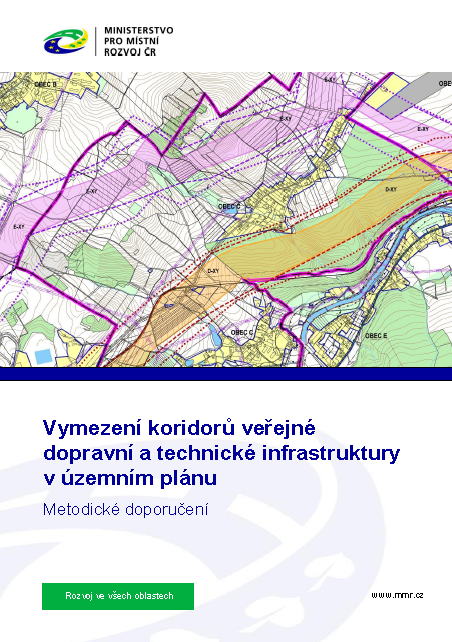 ze ZÚR do ÚP > upřesnění 
koridor není zastavitelnou plochou ani plochou s rozdílným způsobem využití 
v textu ÚP stanovit: 
označení koridoru 
hlavní stavbu 
podmínky využití koridoru (změn       v území, popř. zbytkových ploch) 
podmínky křížení s koridory a plochami územních rezerv 
vedlejší stavby (případný přesah)
„průhledný“ koridor => 
vztah regulace koridoru                       a ploch pod ním
zda VPS
Strana 2
Vybrané aktuální metodiky MMR a ÚÚR
K metodice: Vymezení koridorů veřejné dopravní a technické infrastruktury v územním plánu
Neprůhledný koridor
Průhledný koridor
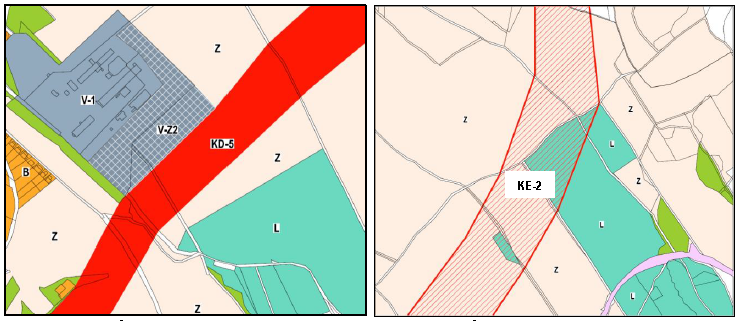 Zpřesnění koridoru ze ZÚR – návaznost   v ÚP sousedních obcí
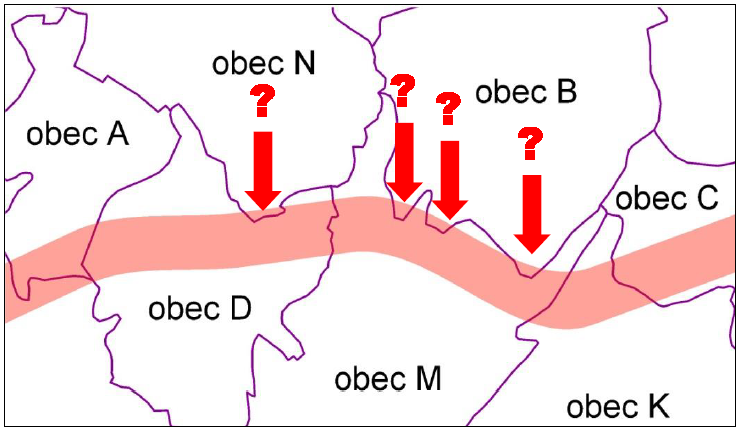 Strana 3
Vybrané aktuální metodiky MMR a ÚÚR
Témata:
urbanistická struktura vesnice
struktura a typologie zástavby
možnosti jejich regulace v ÚPD

Využití metodiky
- pro aktualizaci ÚAP 
- projektant při zpracování ÚPD
Strana 4
Vybrané aktuální metodiky MMR a ÚÚR
Standardy dostupnosti veřejné infrastruktury
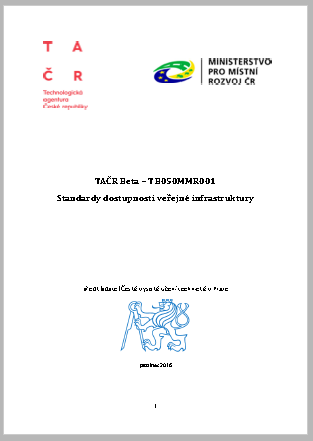 Obsah:
dostupnost – časová, fyzická, sídelně strukturální
tabulková část pro různé záměry veřejné infrastruktury
příklady

Využití metodiky (sledovat)
pro aktualizaci ÚAP 
projektant při                                zpracování ÚPD
Strana 5
Vybrané aktuální metodiky MMR a ÚÚR
Další metodiky a doporučení MMR
Vyjádření MMR ke vztahu územního plánu k odpojování objektů od centrálního zásobování teplem a k průmětu územní energetické koncepce do územního plánu
Metodický pokyn k uplatňování § 12 odst. 4 zákona č. 114/1992 Sb., o ochraně přírody a krajiny 
Metodické sdělení MMR k umisťování velkokapacitních skleníků podle § 18 odst. 5 SZ
Metodické sdělení MMR ve věci aplikace § 24, § 189                             a § 195 SZ ve vztahu k přerušení výkonu ÚPČ
Metodické sdělení MMR - Souběžné pořizování                                   změn územního plánu a nového územního plánu
+ MŽP - Metodika vymezování ÚSES
Strana 6
Vybrané aktuální metodiky MMR a ÚÚR
Připravované metodiky a ÚPP
Témata metodik:
závazná stanoviska ÚÚP
zabezpečení ochrany nerostného bohatství v ÚPD
standardizace obsahu ÚP

ÚPP pořizované MMR:
Územní studie Brdy
ÚAP ČR
Strana 7
Vybrané aktuální metodiky MMR a ÚÚR
Vaše dotazy, připomínky, názory...
ORR KÚPK
Oddělení územního plánování


Mgr. Lucie Součková
tel.: 377 195 733
lucie.souckova@plzensky-kraj.cz
Strana 8